CERN-GSI Collaboration Steering Board Meeting (17 November 2022) · GSI Indico (Indico)
CERN-GSI Collaboration Steering Board MeetingSFRS Magnet TestingCERN: Status at the test facility
17 November 2022
G. Riddone, CERN
Contributions from M. Charrondiere and T. Dupont
Content
KR3912/TE – Short reminder
Status of the systems
Few highlights
Cooldown issues and actions  
Preparation area 
On-site coordination
Magnet workflow and sequencer tool 
Conclusions
CERN-GSI Collaboration Steering Board Meeting, 17 Nov 2022, G. Riddone
2
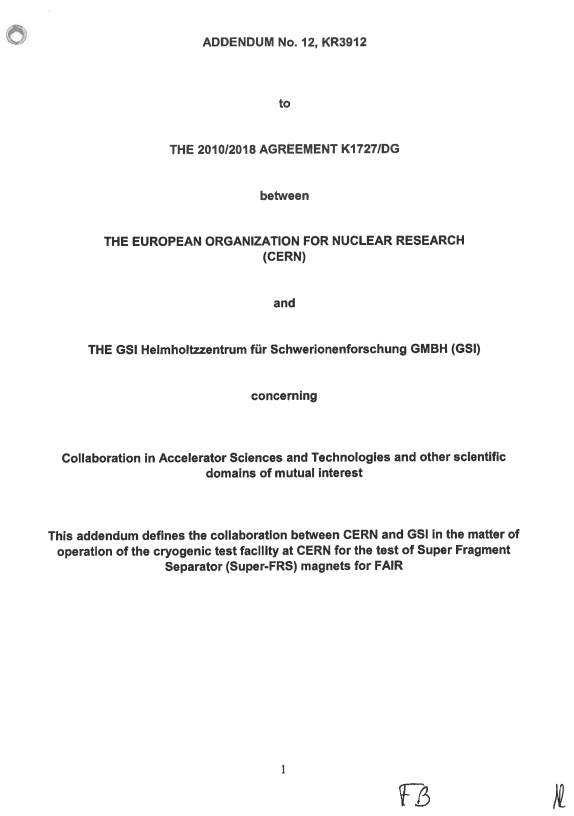 Collaboration agreement KR3912/TE
Test facility at CERN for the tests of Super Fragment Separator (Super-FRS) magnets for FAIR
GSI is leading the activity, and contributes to it with:
4 FTE: operation team (2 eng. and 2 technical eng.) (now 5 FTE) 

CERN is contributing with:
0.4 FTE: support with best –effort service from its equipment groups (cryogenics, survey, power converters, energy extraction, quench protection, data acquisition an control)

1 FTE: on-site technical engineer - support and coordination with internal services and CERN contractors 

Industrial support from other groups which is charged to GSI on cost-recovery basis: the total cost estimated at 5.4 MCHF for the two phases now until Q4/2026 (originally until Q1/2024).
Total FTE for 2022: 0.8
1 FTE from Jan 2022
1 FSU (industrial support) full time from May 2022
Second FSU full time from Oct 2022
Logistics and storekeeper; 0.2
CERN-GSI Collaboration Steering Board Meeting, 17 Nov 2022, G. Riddone
3
Test Facility in B180TB1-TB2 and preparation area
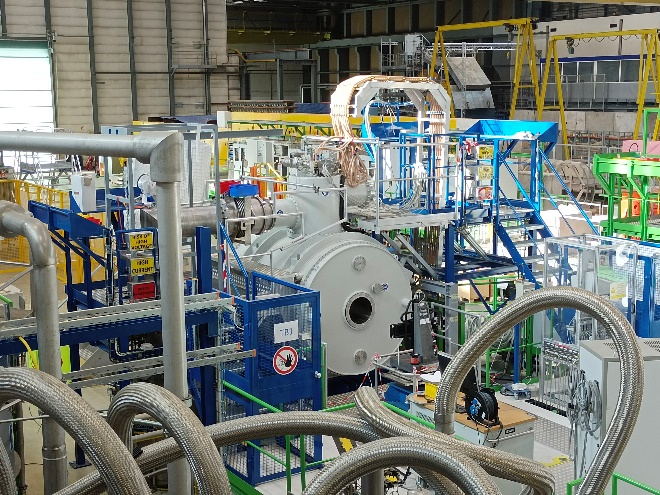 TB1-SM01
TB1-SM01
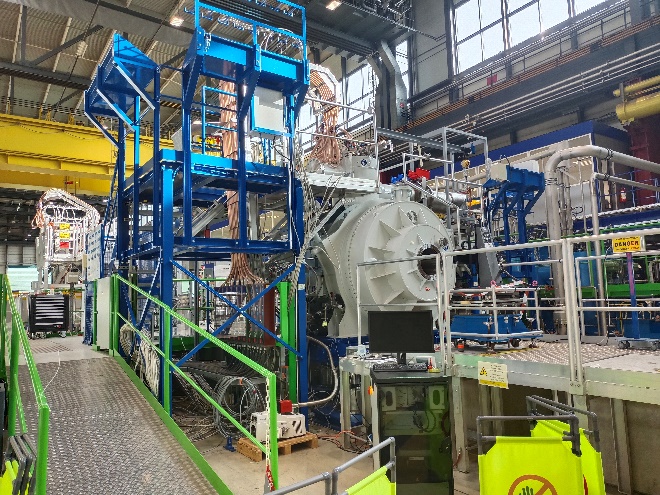 TB2-D2
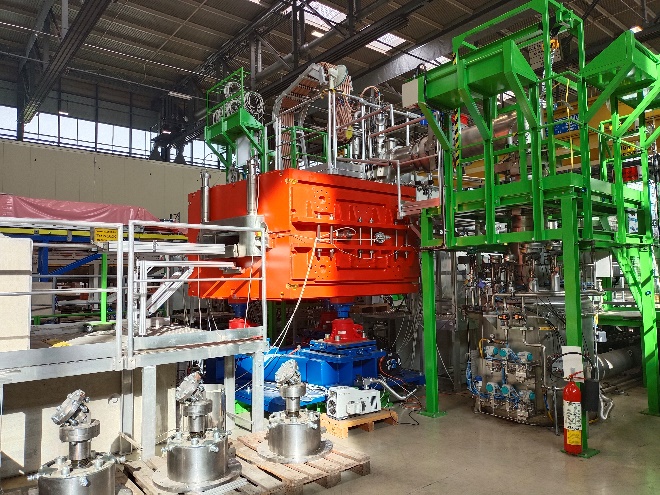 TB2-D2
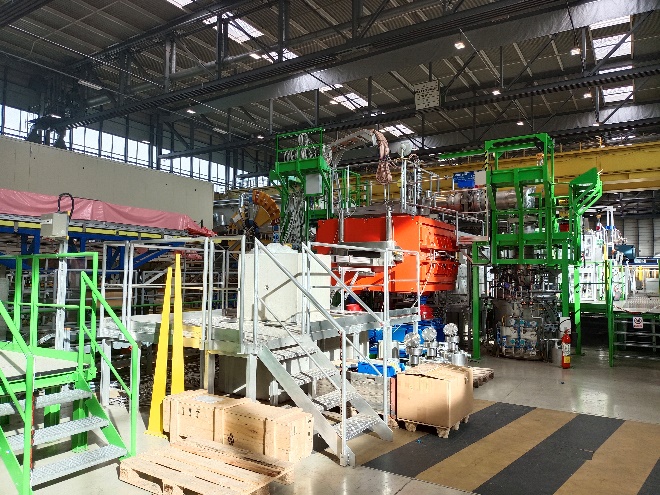 Test facility
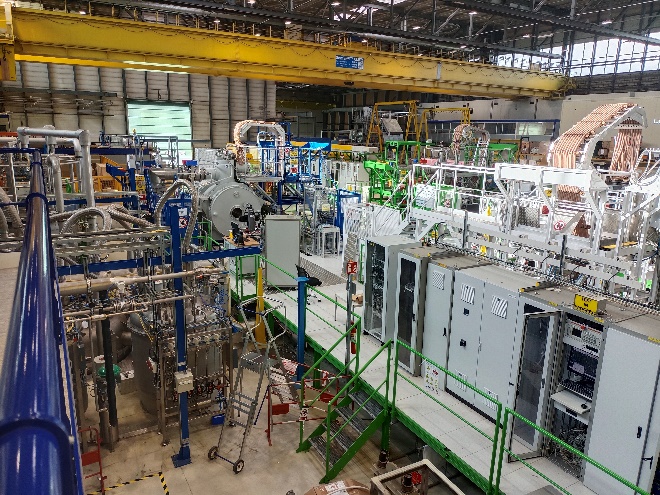 Preparation area
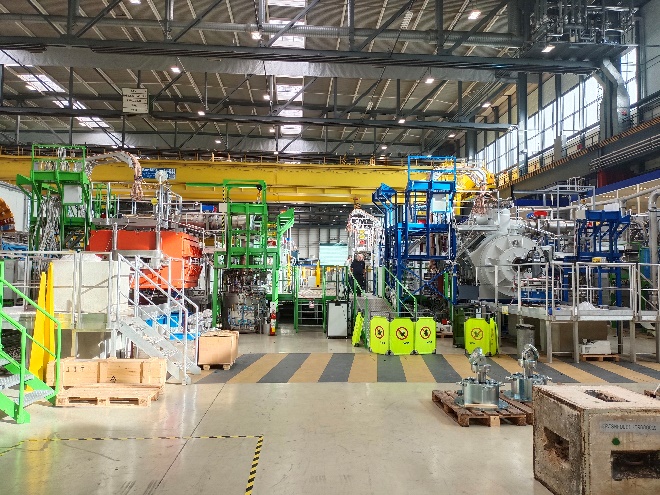 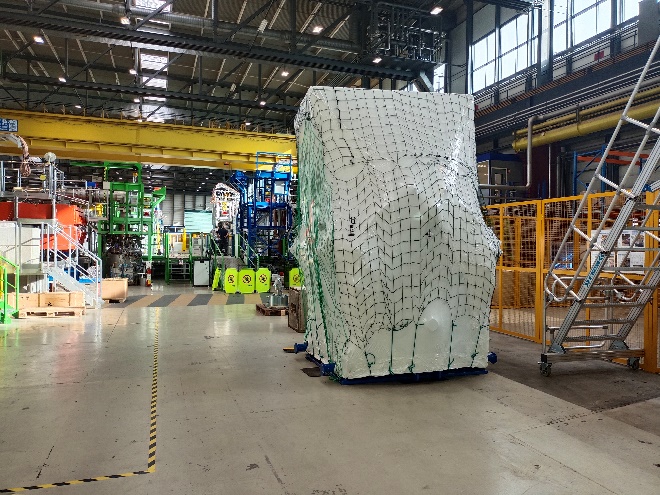 Preparation area
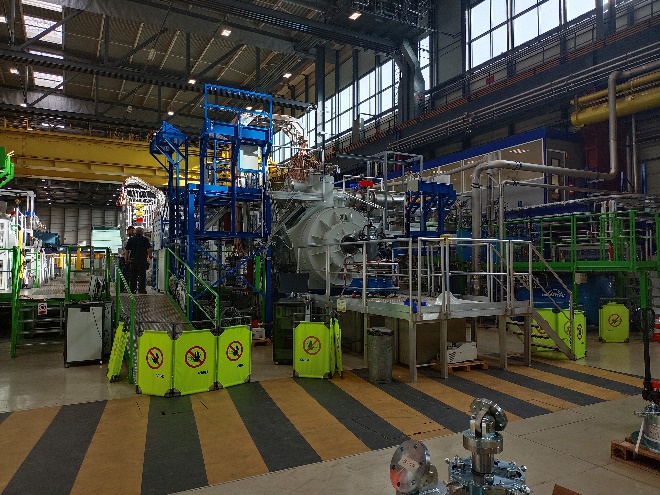 Test facility
CERN-GSI Collaboration Steering Board Meeting, 17 Nov 2022, G. Riddone
4
Status Overview (1)
Cryogenic system (TE-CRG)
Main equipment commissioned: remains the validation of the CWU2 (cooldown warmup unit) following new process modification 
Several actions undertaken to solve clogging issues, cleanliness issues and to limit perturbations during parallel tests
EDMS: summary of CD and WU
Phase 2 ~ 1.5 d
Stand by 80K
Phase 1 (300K to 80K) ~ 4.5 d
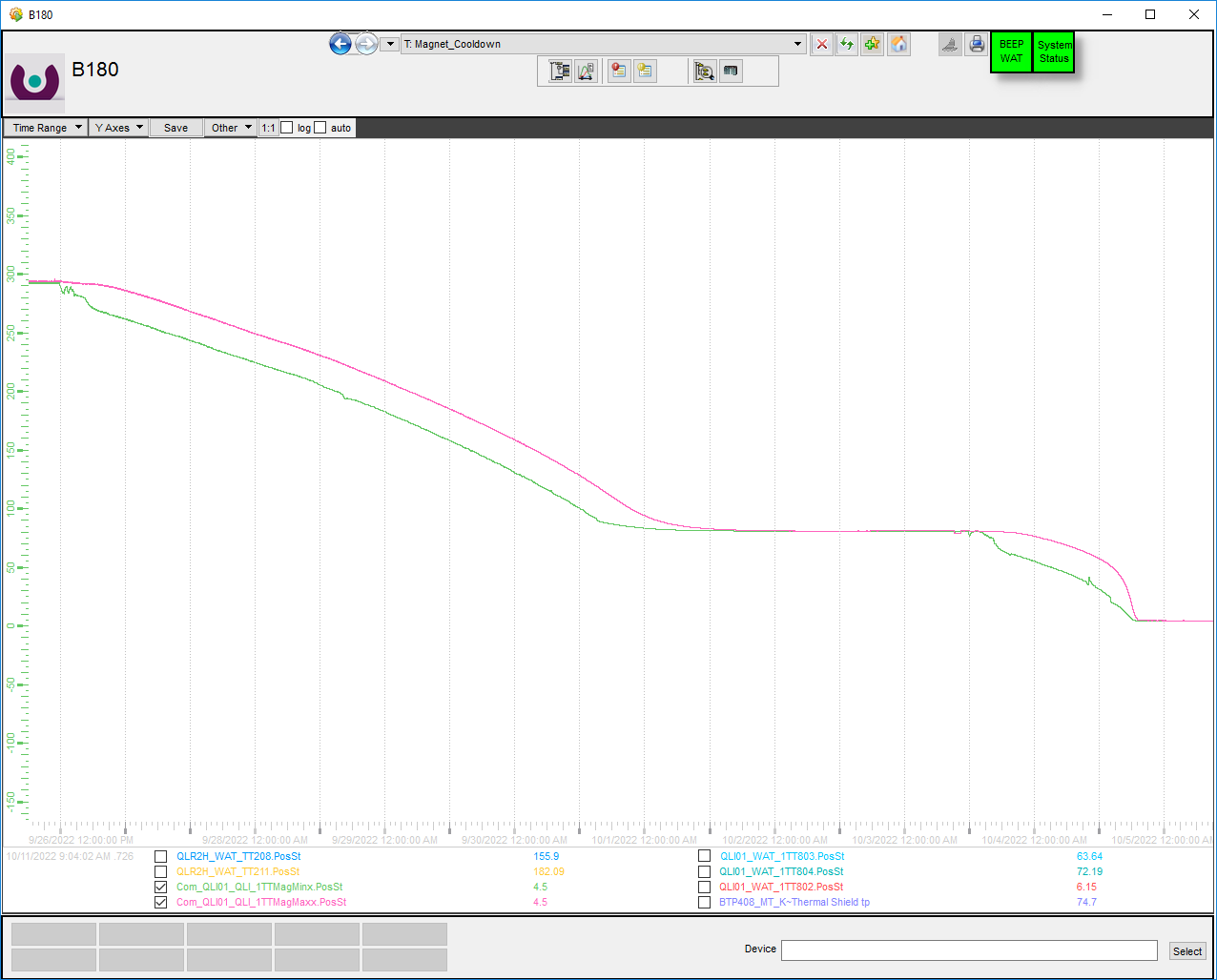 CWU1 parameters:
HP: 12bars
Flow: 22g/s
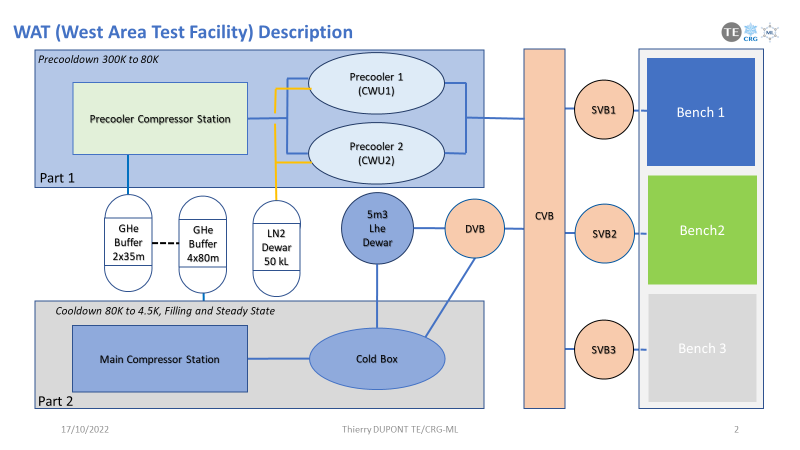 SM01 Cooldown on bench 1 with CWU1
CERN-GSI Collaboration Steering Board Meeting, 17 Nov 2022, G. Riddone
5
Status Overview (2)
Jumper connection (EN-MME)
Two new PROTEM machines delivered in Summer 2022 (big and small heads for different pipe diameters)
Quench Protection and Energy Extraction systems (TE-MPE)
TB1 : 6 UQDS units installed, 4 commissioned
TB2 : 2 UQDS units installed, 2 commissioned (this config. covers 3 magnets, to be completed in the next weeks)) 
TB3 : 6 UQDS units installed, 2 commissioned
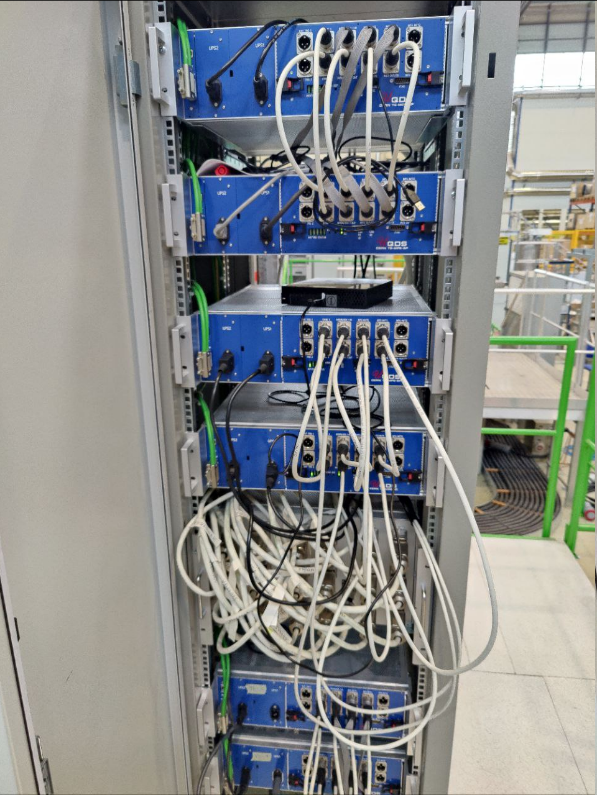 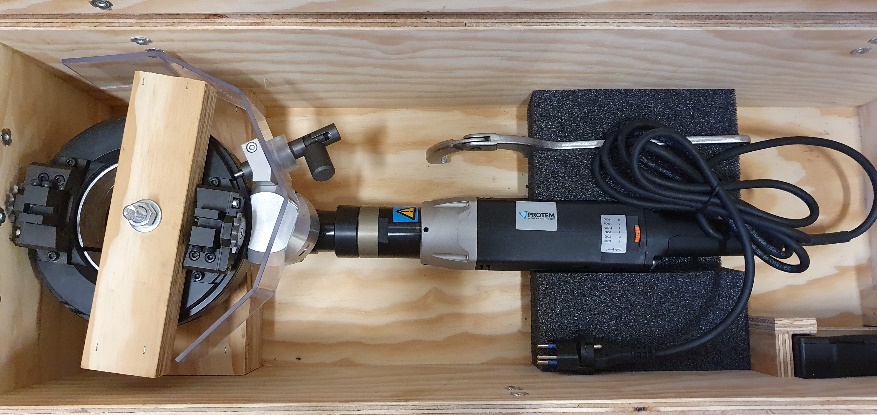 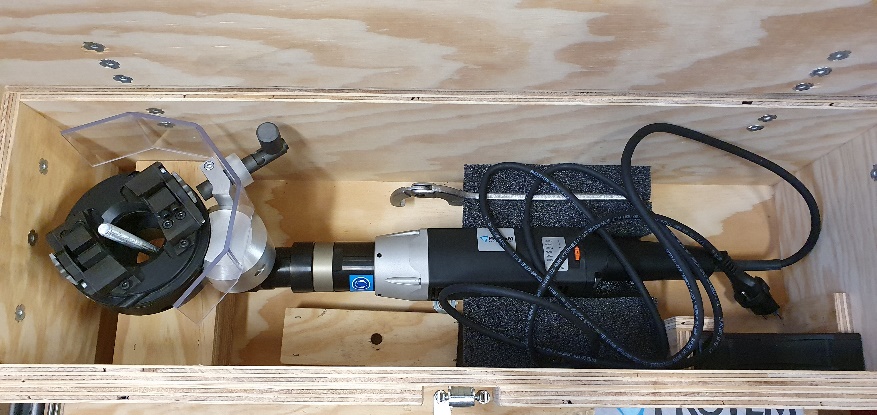 CERN-GSI Collaboration Steering Board Meeting, 17 Nov 2022, G. Riddone
6
Status Overview (3)
Preparation area
Detailed integration study carried out to cope with series production needs and possible non-conformities 
Space increased by 60 m2 – woks completed in Jan 2023
Main procedures
Safety: measures to be put in place during the operation of the Test Benches (link)
Inspection visits with CERN safety representative for the different activities, such as handling, welding and leak test 
Access and custom formalities (link)
Transport: over-sized (link) and standard transport 
Leak tightness test procedure (link)
Welding (link)
Action from 2021 
Steering Meeting
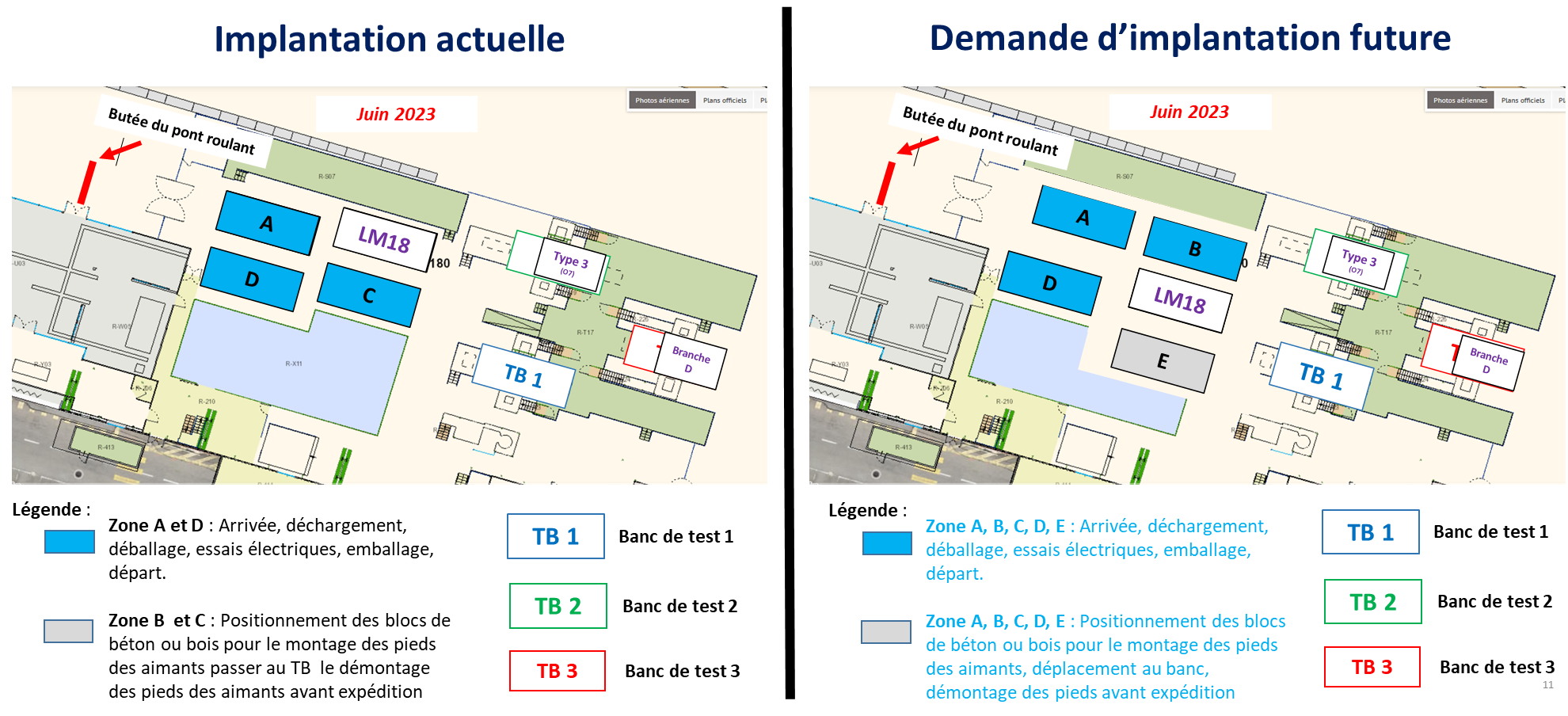 MSC
MSC
CERN-GSI Collaboration Steering Board Meeting, 17 Nov 2022, G. Riddone
7
On-site technical engineer
On-site coordination
Weekly meetings with GSI and CERN teams
GSI testing team
Leak tests AL4030
Handling-Transport EN-HE
Cryo system TE-CRG
Survey BE-GM
Welding/Cutting EN-MME
Powering SY-EPC
Quench Protection TE-MPE
Mechanics FSUs
Logistic and coordination TE-RAS
Tuning schedule on weekly basis keeping flexibility
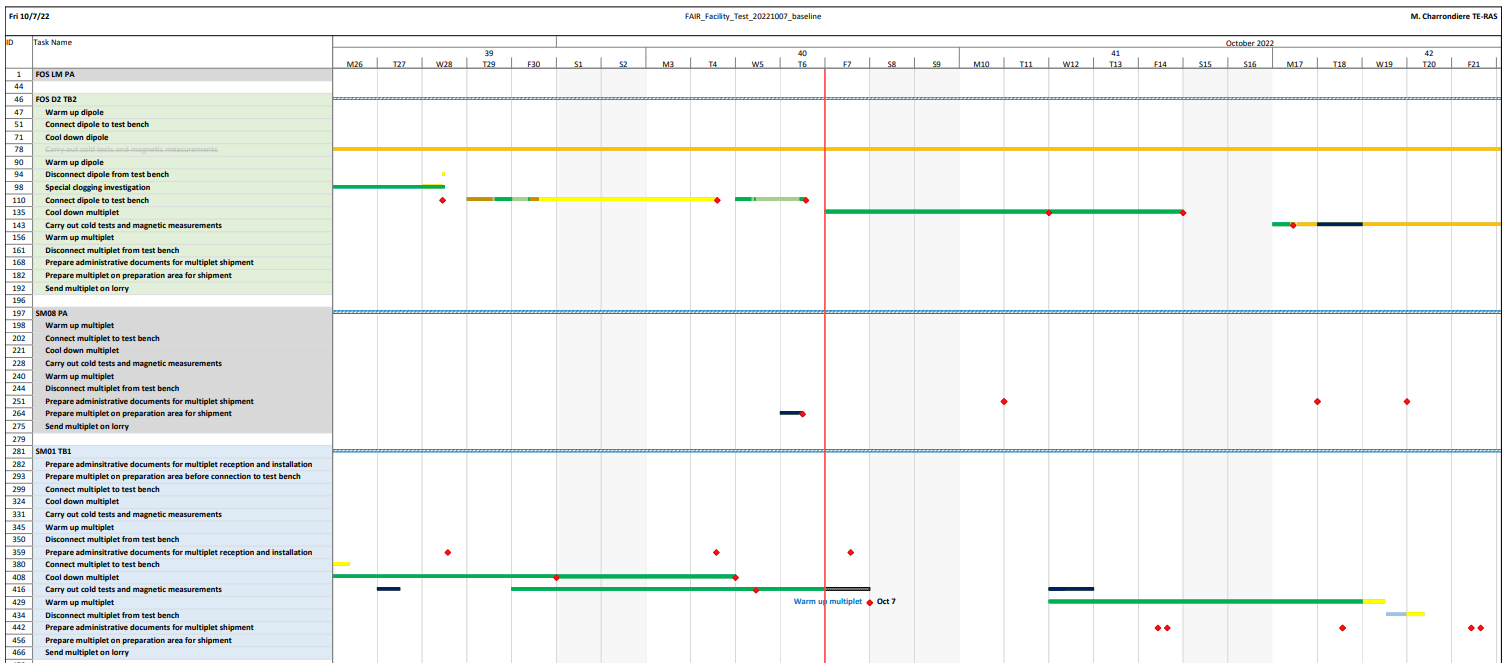 Detailed planning updated weekly
Follow-up with SEQUENCER TOOL
- Input:  magnet workflow and activity duration
CERN-GSI Collaboration Steering Board Meeting, 17 Nov 2022, G. Riddone
8
Magnet test workflow
Alignment 
Transport rods removal
Mounting safety valve
Jumper alignment and connection
Leak tests
Vacuum vessel closure
Electrical tests at warm
Insulation vacuum pumping
Insulation vacuum leak test
Cryogenic conditioning
Cooldown & heat load tests
Current leads cooldown 
Electrical test at cold
Commissioning/Powering
Magnetic measurements
Magnetic axis fiducialisation 
(Heat load tests)
Warmup
Insulation vacuum breakage 
Jumper Disconnection
Dismount safety valve
Mount transport rods
Transport to preparation area
Prepare logistic for delivery
Magnet documentation check
Reception at CERN
Handling
Unpacking/unwrapping
Visual inspection
Electrical tests at warm
Installation on feet
Opening transfer lines
Transport to test bench
CERN
GSI
Common
Close transfer lines
Removal of feet
Purging
Electrical tests at warm
Nitrogen gas filling
Prepare logistic for shipment
Packing (ext.)
Handling
Check out
CERN-GSI Collaboration Steering Board Meeting, 17 Nov 2022, G. Riddone
9
Magnet test – duration per cycle (in working days/weeks)
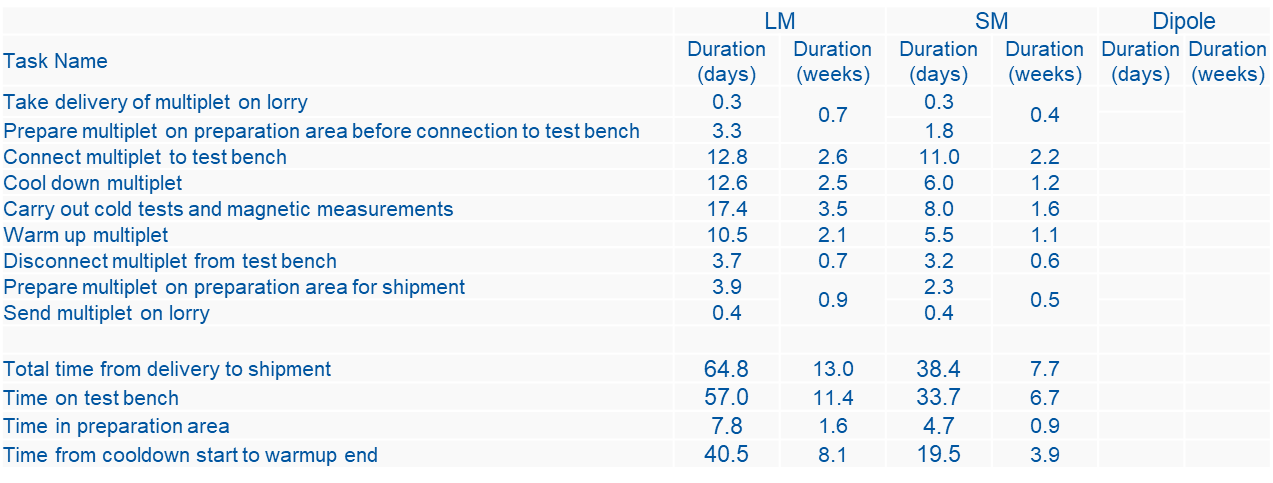 Typical example: multiplets
Experience from the FoS
Identification of overlaps and constraints in the overall planning
CERN-GSI Collaboration Steering Board Meeting, 17 Nov 2022, G. Riddone
10
Software (InforEAM) allowing for following the test steps and communicating the actions and progress among the different CERN and GSI teams
Sequencer tool (1)
Based on validated workflow, activity duration per magnet type
Pilot version under testing
In progress: different statistics, dashboard to follow advancement, traceability

Features adapted to operational needs
Full sequence for LM and SM (from delivery to shipment) integrated
Basic features implemented (mailing, check-list and signatures, comments, documents)
Navigation through magnet sequence
Access to report showing statuses of different steps
Next version: 
dipole + extra features (EDMS, EDH, bench location, administrative sequence)  + new requests from feedbacks on pilot
CERN-GSI Collaboration Steering Board Meeting, 17 Nov 2022, G. Riddone
11
4 – status per magnel
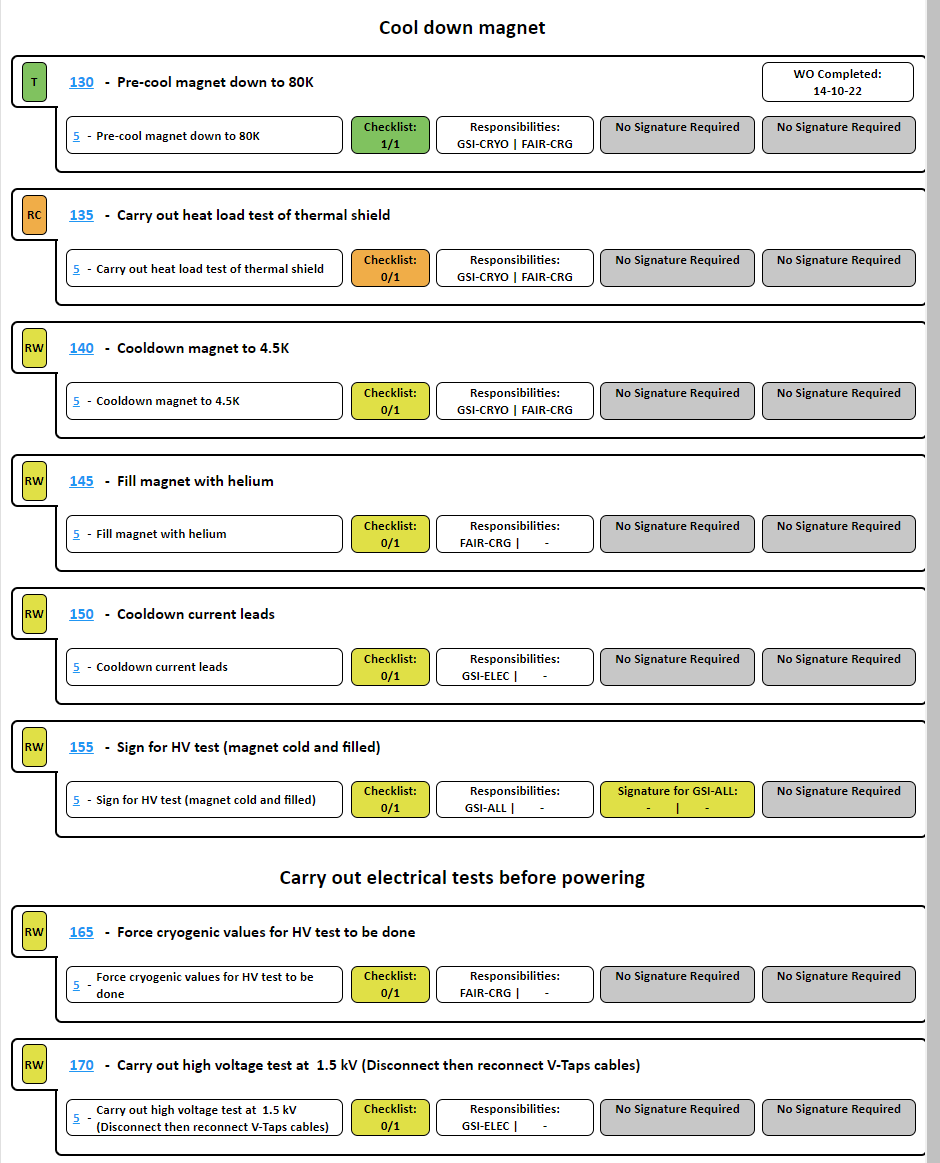 Sequencer tool (2)
3- view on dedicated step
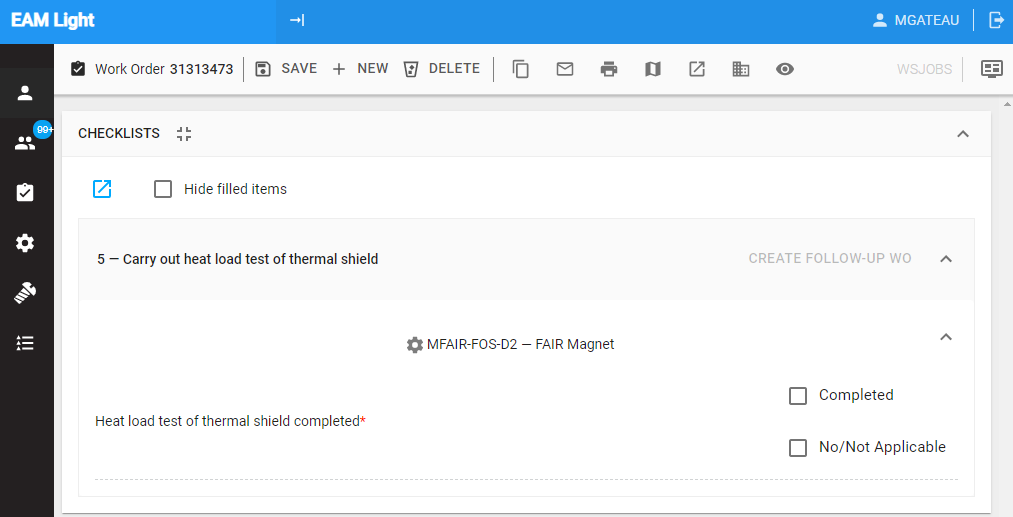 2 –change of step notified via email
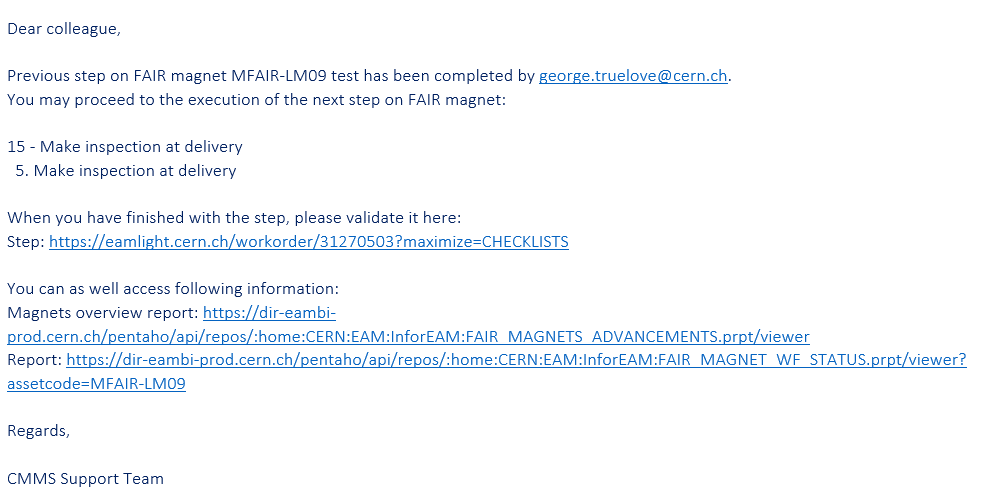 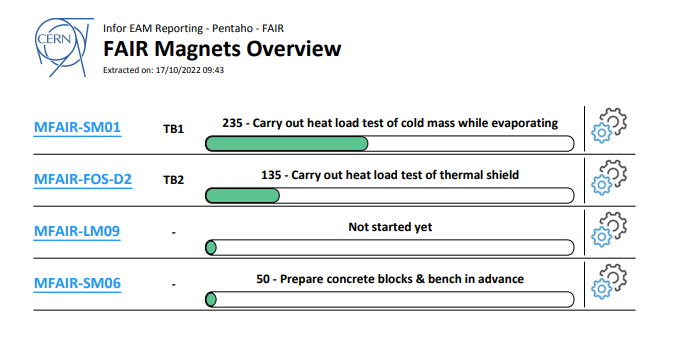 1
EAM Light (cern.ch)
CERN-GSI Collaboration Steering Board Meeting, 17 Nov 2022, G. Riddone
12
Conclusions
Delivery – Testing – Shipment: CERN systems commissioned and test facility ready to fulfill the planning dictated by the FAIR project
Transition phase towards series productions started in 2022 and will be completed in June 2023 (detailed coordination, sequencer tool, procedures implemented)
2022: CERN resources higher than expected
CERN and GSI flexibility to overcome non-conformities and delays
Planning 
Received updated planning based on the experience of the First of Series (FoS) production (see Antonella presentation)
End of the tests Q4/2026 
Amendment to the contract with be needed and CERN impact to be evaluated
Testing of the additional Energy Buncher magnets still to be confirmed
CERN-GSI Collaboration Steering Board Meeting, 17 Nov 2022, G. Riddone
13
Thanks to GSI colleagues for the nice and fruitful collaborations
Thanks for your attention
CERN-GSI Collaboration Steering Board Meeting, 17 Nov 2022, G. Riddone
14